Vzdelávanie a spoločnosť – aké ich chceme? Analýza dát z medzinárodných štúdií IEA a OECD na Slovensku
Paulína Koršňáková, PhD. a PhDr. Zuzana Kusá, CSc., 
                                                 Sekcia metodológie
                                                 Sociologickej Spoločnosti
                                                 pri SAV
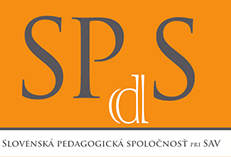 O histórii veľkoplošných meraní výsledkov vzdelávania na Slovensku
Uskutočnené štúdie: TIMSS (1995-2015), ICCS (1999-2006), PIRLS (2001-2016), ICILS (2013)
Dostupné dáta
Známe výsledky
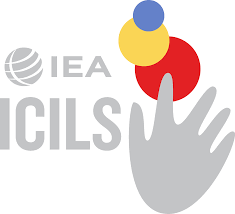 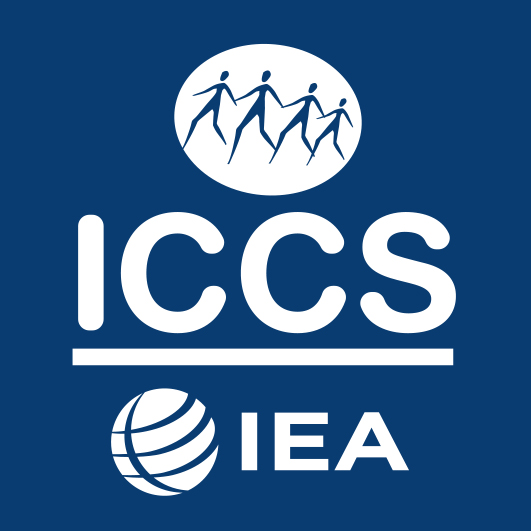 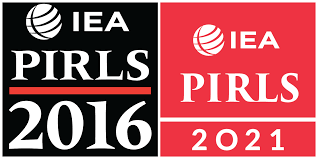 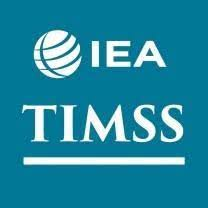 Dva „svety“ alias „prístupy“ k meraniu výsledkov vzdelávania
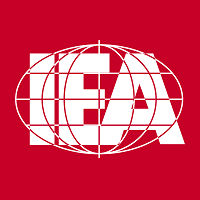 IEA
OECD
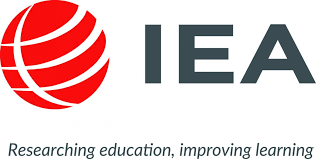 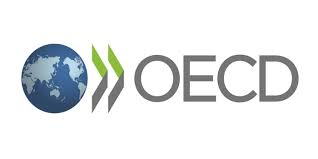 Inštitúcie zodpovedné za realizáciu medzinárodných meraní výsledkov vzdelávania na Slovensku
ŠPÚ http://www.statpedu.sk/sk/ 
NÚCEM (od roku 2008) https://www.nucem.sk/sk/merania
Ciele a program dnešného seminára
Predstaviť pokrytie a analytické možnosti dát z medzinárodných meraní;

 Podporiť záujem sociológov, sociálnych psychológov, ekonómov, pedagógov    a ďalších spoločenských vedcov o ich využívanie pri poznávaní stavu a navrhovaní   zlepšení stavu všeobecného vzdelávania v našej spoločnosti
Ciele a program dnešného seminára
Prehľad štúdií uskutočnených na Slovensku od roku 1995, 
 dostupných výsledkov a publikácií; 

Prehľad špecifík práce s dátami z medzinárodných štúdií 
 a ukážky uskutočnených sekundárnych analýz; 

Diskusia o prioritách a možných smeroch výskumnej 
 a publikačnej spolupráce účastníkov seminára.
Predstavenie rečníkov a účastníkov seminára
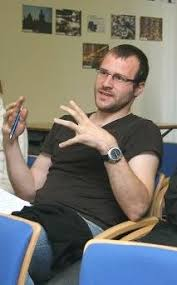